Välkomna
Föräldramöte Tjejlaget
2023-08-24
Agenda
Presentation
Ledare
Föräldrar

Säsongen 23/24
Grundschema
Fysträning
Regler
Matcher/Cup
Utrustning och Slipning
Ekonomi
Avgifter
Sponsorer

Kommande uppdrag
Föreningsbeting
Coop CUP
WGIHW
Parkering och kiosk
Föräldramatch

Frågor
Presentation ledare
Lagledare:Carola Höglund 

Vice Lagledare
Vakant (för flick)
TränareLars Antonsson Johan BurlinMathias Andersson Elin Aspholm Jens Nilsson Emil Eriksson
Materialförvaltare
Anna Hallberg (tjej)
Jonas Hallberg (tjej)
Marcus Kero (flick)
Vakant (flick)
Fystränare
Sofia Engström
Kassör 
Kristina Vesterlund
MarknadsteamVakant 2-3 personer
Avgifter
Träningsavgift	2500 kr	Syskon i föreningen, det yngre syskonet får 50% på	träningsavgiften

Medlemsavgift - försäkring	Enskilt medlemskap: 350 kr
Familje medlemskap: 400 kr
[Speaker Notes: Avgifter
Träningsavgift 
640kr (samma som tidigare säsong)Äldre syskon i föreningen, det yngre syskonet får 50 % rabatt på träningsavgiften
Medlemsavgift 
Enskilt medlemskap:350 kr
Familjemedlemskap:400 kr (då ingår alla i familjen) OBS: fakturan för familjemedlemskap går till den äldsta i familjen, det är inget vi kan styra över utan en inställning som laget.se har. 
Har ni fått faktura för enskilt medlemskap men vill ha ett familjemedlemskap så skicka ett mail med alla familjemedlemmars namn och personnummer till ungdom@sundsvallhockey.se]
Föreningssbeting
Sundsvall vatten	Två kartor per spelare våren 2024

Dealbooster	2 gånger/ år	3 häften / gång	pris 300kr/ styck

Pappersföräljning	3-4 ggr/säsong	Förtjänst är 75 kr/ toa 55 kr/ hushåll	Föreningen tar förtjänsten för 3 toabalar  	gång 1-3, den fjärde går all förtjänst till laget.

Augusti 2022 206 toa 106 hushåll. 17686 kr till laget.
[Speaker Notes: Toapapper säljs 4 ggr/säsong. 3 ggr/säsong går 2 toasäckar till föreningen, den fjärde gången är frivillig. Den fjärde gången går allt till lagkassan.Det vi säljer utöver 3 säckar går till lagkassan.]
Ekonomi 22/23
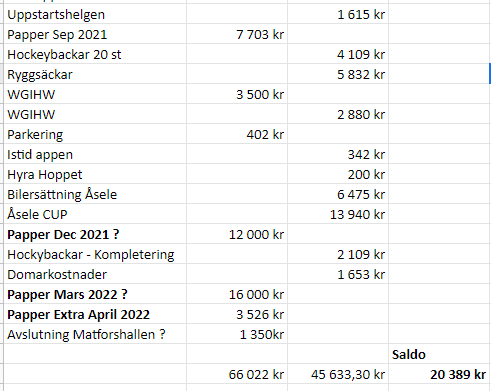 Sponsorer
Sponsorer 22/23
Länsförsäkringar Fastighetsförmedling
Softronic AB
AFRY
STORT IT
Transecure
Sundsvall Bildemontering

Klara Sponsorer 23/24
Länsförsäkringar Fastighetsförmedling
STORT IT
Transecure

5000kr eller mer tryck på baksidan av jackan.
Förslag på sponsorer att uppvakta?
Lagets försäljningar
Bingolotter
Vi sålde 500 lotter 2022
Förtjänst 20500kr
Dubblelotter i år ?
Kommer v.45. Lämna tillbaka vid lucia om vi inte sålt alla.
2023 beställer vi dubbelt så många lotter.

Newbody
Se mail från Anna Hallberg

Fler förslag till inkomst?
Träningsupplägg för säsongen 2023/2024
SH Flick (födda 2012-2015)
Generellt U9-U12. (Individuella bedömningar & “önskemål”)
SH Tjej (födda 2008-2011)
Generellt U13-U15. (Individuella bedömningar & “önskemål”)
TKH Flick
Nybörjare födda 2015-2017

Prova på
Samtliga åldersgrupper, införlivas i tränings grupperna löpande.
Grundschema
Brandcode öppnar v.31Ungdomshallen öppnar v. 32

Onsdagar  18:45-19:45 (SH Tjej+Flick) Ungdomshallen (B-hall)
Fredagar  17:15-18:15  (SH Tjej) Ungdomshallen (B-hall)
Lördagar    9:45-10:45   (SH Flick) Ungdomshallen (B-hall)
Lördagar    11:30-12:30   (SH Tjej) Brandcode (A-hall)
Söndagar   9:45-10:45  (SH Flick & TKH Flick (Prova på)) Ungdomshallen (B-hall)
*) Träningsmöjligheterna för de bägge grupperna undersöks närmare innan beslut tas kring separat träningdag för SH Tjej.
Fysträning
Åldersgräns i gymmet, SH Tjej
Korridorfys för Flick
Kommer att bokas i samband med ispass som ett gemensamt längre träningspass, styrs tillsammans med fystränarna om det läggs före eller efter istid (beroende på klockslag) så håll koll på tiderna i kallelserna.
Regler
Vad gäller träningar, ishallen och omklädningsrummet
Endast ledare i avbytarbåset
18 års åldersgräns på energidryck enligt SH Policy.
Omklädningsrummet.
Föräldrar undviker att vistas i omklädningsrummet.
20 min innan istid. Underställ PÅ!
10 min innan för skridsko knytning okej.
Inga män/killar efter träning i omklädningsrummet.
Ingen användning av mobiltelefoner. Förvaras i väska i omklädningsrummet.
Ta med duschgrejer. Vi ser gärna att tjejerna får vana att duscha på plats efter träning.

Förutsättningar för ett bra träningspass.
Lagomt mätt.
Toalettbestyr utfärdade innan ispass.
Utvilade
Fokuserad.
[Speaker Notes: Vad gäller träningar, ishallen och omklädningsrummet
Inga föräldrar i utbytarbåset.
Föräldrar undviker att vistas i, och följa med in i omklädningsrummet. Tjejerna skötte sig galant under uppstartshelgen, och det vill vi bygga vidare på. 10 minuter innan tränings medges access för knytning av skridskorna för de som inte löser det själv. 
Vi kommer att börja med hockeybackar, alltså blir det möjligt att lämna utrustningen i förrådet mellan träningstillfällen. (mer info kommer) 
Om/när vi får till så att utrustningen per rutin hänger kvar i ishallen så blir det då lämpligare att tjejerna duschar på hallen efter träningar/fys.
Vi kom tillsammans med tjejerna överens om att vi alla bör komma till en träning:
Lagomt mätt.
Toalettbestyr utfärdade innan ispass.
Utvilade.
Fokuserade.]
Matcher/Cup
Serier
U13-16 (Tjej)
U10 (Flick)
Anmälda lag https://www.swehockey.se/region-norr/hem/nyheter-region-norr/anmaelda-lag-seriespel-2324/
SCA CUP 3 januari våran hemma CUP- 3-3 spel- 5-5 spel

NUS Nordiska UngdomsspelenÖstersund, slutet av Februari
[Speaker Notes: Matcher/cup
Eftersom det inte finns några serier för tjejer i regionen så är det svårt med matchspel. Vi i ledningsgruppen skulle gärna se att vi kan komma till några tillfällen mot andra tjejgrupper för att få en “spets” under säsongen att motivera till, vi forskar vidare för enskilda tillfällen.
Egen endagscup med ålders- eller kunskapsanpassade slumplag från flera föreningar.
Åka på ovanstående hos andra föreningar.]
Utrustning och Slipning
Lämna skridskor för slipning på hyllan i förrådet och meddela materialare Jonas eller Marcus:
Muntligt i samband med träning.
I gästboken på laget.se
 Någon av dem slipar då skridskor till nästa träning.
SCA Cup - Hemmacup
Onsdag 3 januari kl 08-20
Cupgeneral: Johan Burlin
En förälder per barn behövs under hela dagen.
Uppgifter efter behov och önskemål,
Cupmöte mitten av November samt Decembe med detaljer kring olika uppgifter för föräldrar.
Information kring cupen kommer att finnas på www.cuponline.se
Målet är en trevlig upplevelse för spelare, ledare och föräldrar.
WGIHWWorld Girls' Ice Hockey Weekend
Var 8-9 oktober 2022
Datum för 2023 ej klara
Förslag på evenemang:
Skridskor Disco
…
…
Hjälp av föräldrar kring evenemang.
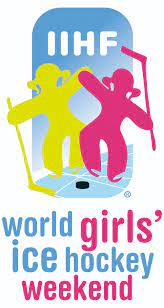 [Speaker Notes: Tjejhockeydag är något som varje förening kan anordna för att locka tjejer till ishallen och prova på hockey, för att sedan förhoppningsvis få in dem i Tre Kronors Hockeyskola för Flickor.Hjälp medBjuda på fika/popkornSamla in namn på alla som kommer.]
Parkering och Kiosk
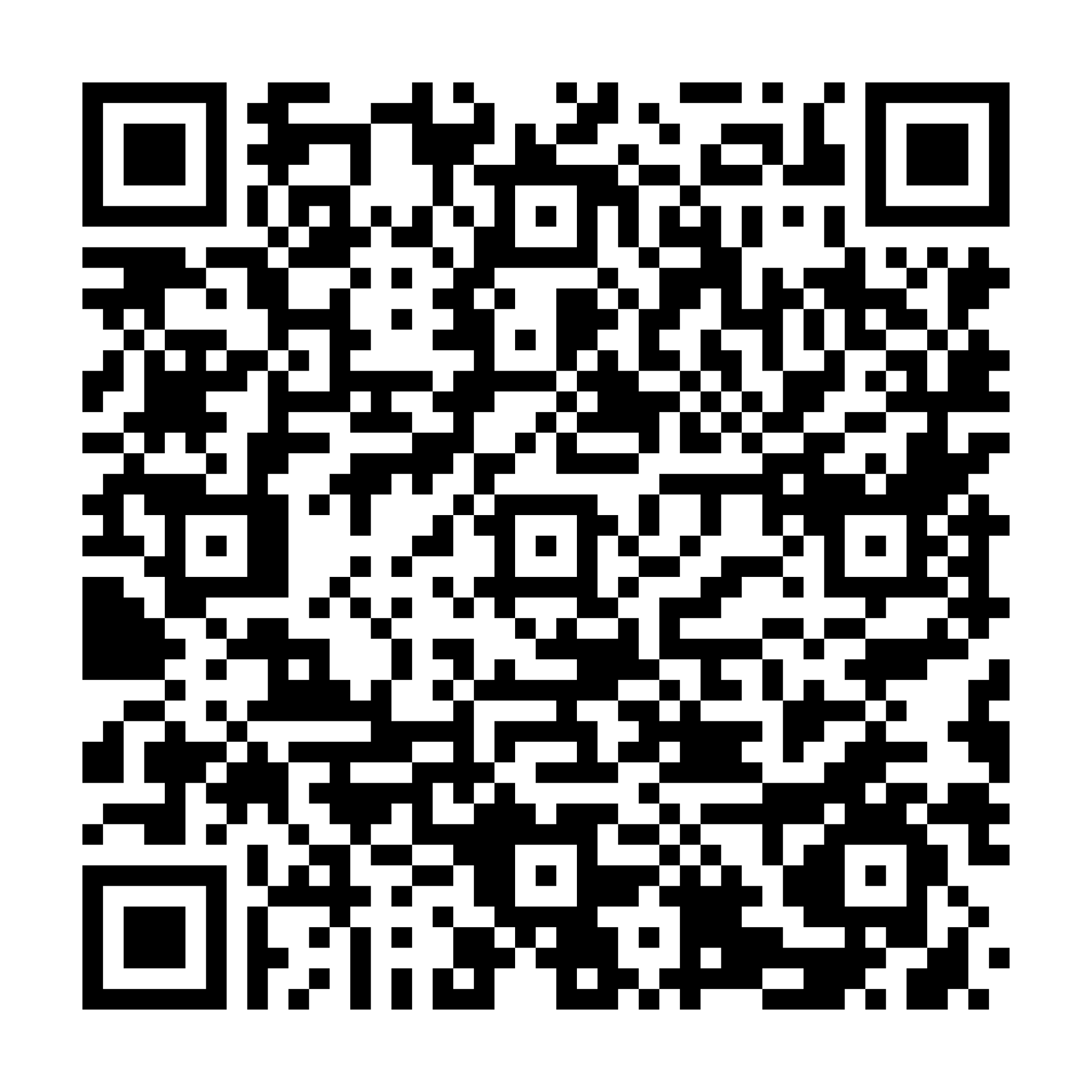 Bemanning Parkering - Inget schema ännu.	9-12 vuxna Ses i entren 1h innan matchstart kl 14:00 
Schema finns finns i Google Docs https://docs.google.com/spreadsheets/d/1Xo2bLUds95AVu_0PwItn92CC9CVYyPOX/edit?usp=sharing&ouid=102486410538844373346&rtpof=true&sd=true
Kioskpass 	Vardagar: 17.00–21.00 - bra att vara på plats en stund innan för att ställa i ordning allt.	Lördag och Söndag: 08.30-18.30 delas på 2-3 pass	Bemanning	Kiosken ska bemannas med 2 vuxna vardagar och “vanliga” helger	Vid cuper bemannas kiosken av laget som har cupen. (Det genererar 25% av försäljning i 	provision)	Vid herr-/damlagsmatch är det två kiosker öppna och sovenirshoppen (1 timme för 	matchstart till tredje periodens start) så då behövs det totalt 6 vuxna. 	Går att leja ungdom + 15år.Måndagar v.38-10
[Speaker Notes: Se match efteråt. Tjejerna går in gratis.4. Vid herrlagsmatch bemannar ni med 5 st (3 st i kiosken, 1 st i hyllkiosken & 				
    1 st i souvenirshopen) 1 timme innan matchstart.]
Föräldramatch
Vid Årsskiftet ?
Föräldrar som behöver träna håll koll på allmänhetens åkning.
Frågor
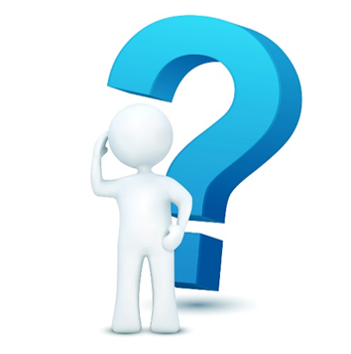